Урок по экологическому праву
Подготовили:
Королёв А.В.
Малкова А.А.
Наврузов М.Э.
Никитин Д.В.
Шмелёва А.А.
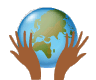 РОПРИАД - АШН МОД
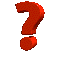 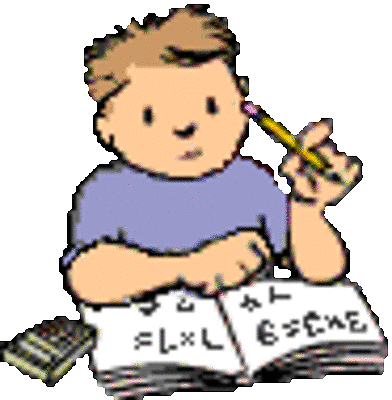 п
о
а
-
и
д
а
д
!
р
р
н
ш
м
о
Статья 42 Конституции Российской Федерации
каждый имеет право на благоприятную окружающую среду
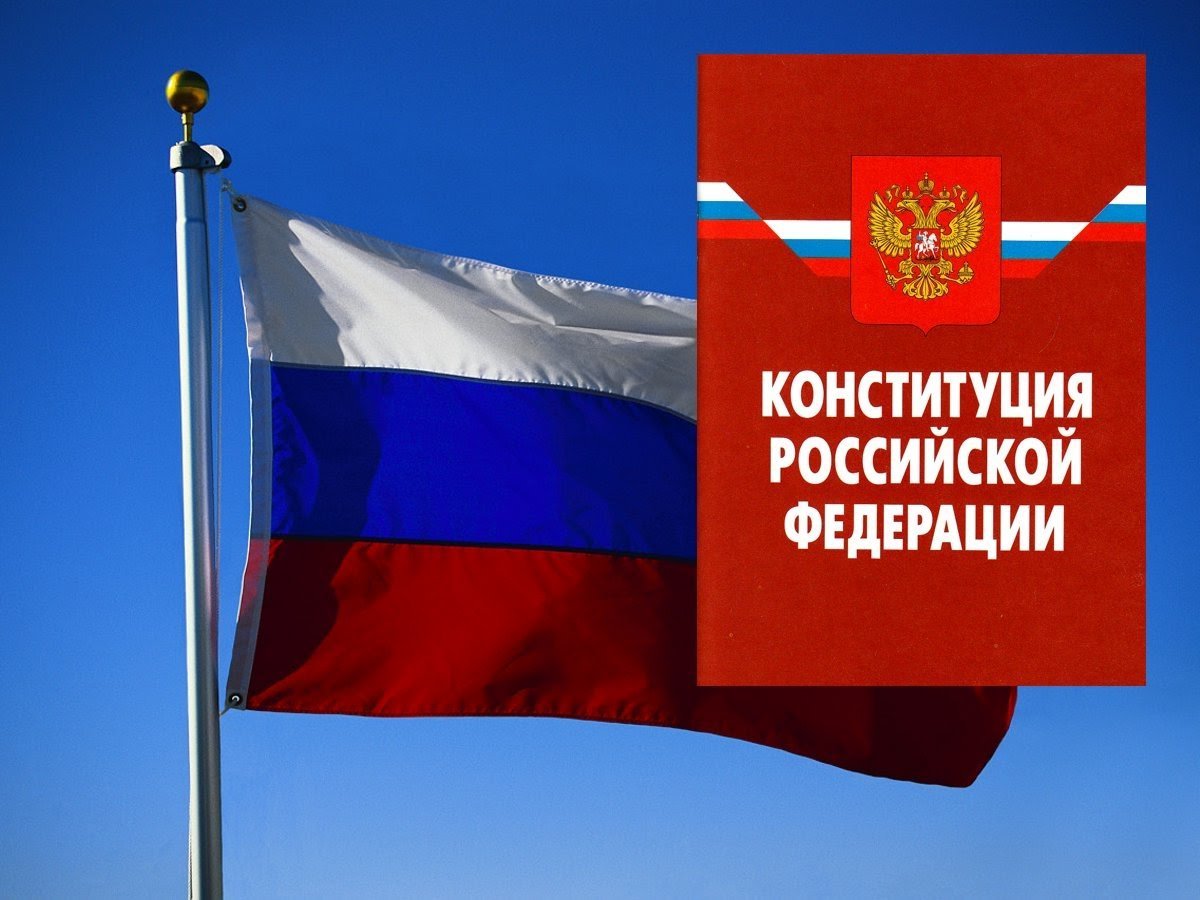 На поляне весной
Вырос зуб молодой
На поляне веснойВырос дуб молодой
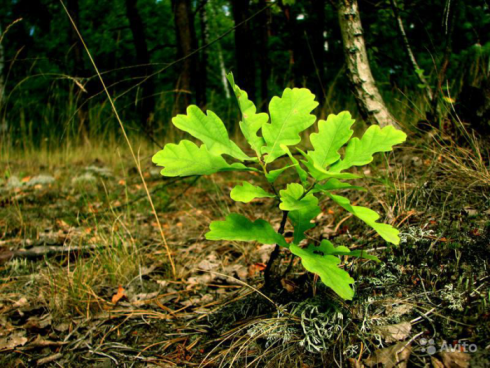 На пожелтевшую траву
Роняет лев свою листву
На пожелтевшую травуРоняет лес свою листву
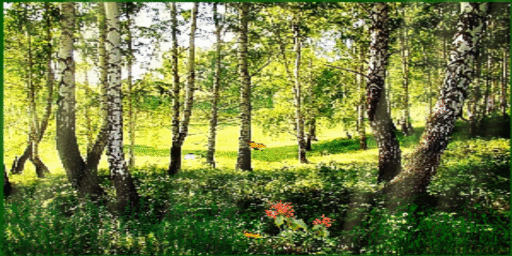 Куклу, выронив из рук
Маша мчится к маме:
Там ползет зеленый лук
С длинными усами
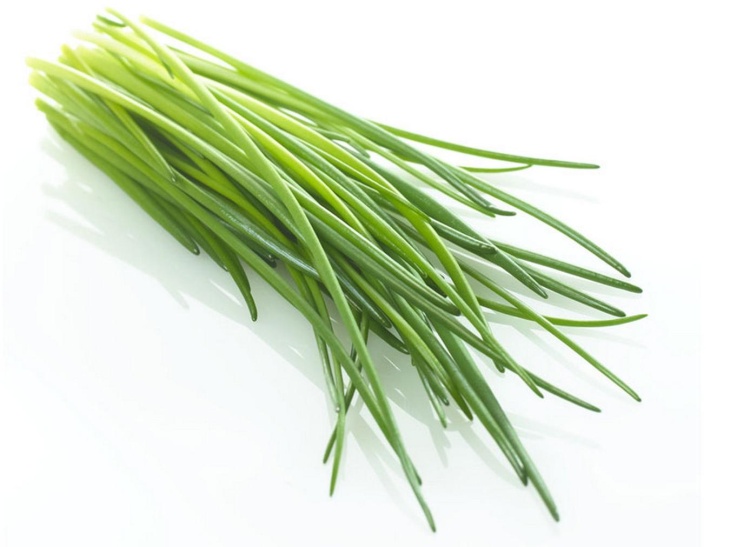 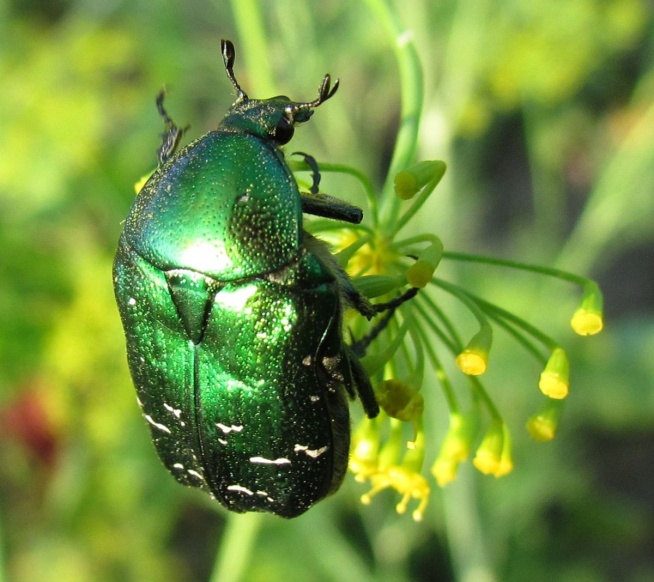 Куклу, выронив из рук
Маша мчится к маме:
Там ползет зеленый лук
С длинными усами
Закричал охотник: «Ой!
Двери гонятся за мной»
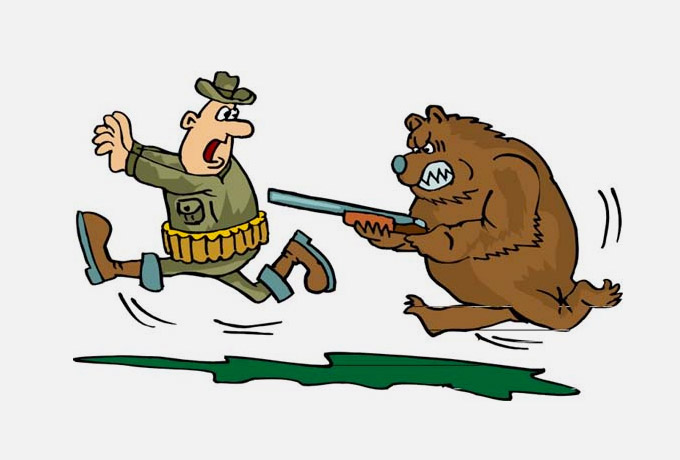 Закричал охотник: «Ой!
Звери гонятся за мной»
Тает снег. Течет ручей.
На ветвях полно врачей
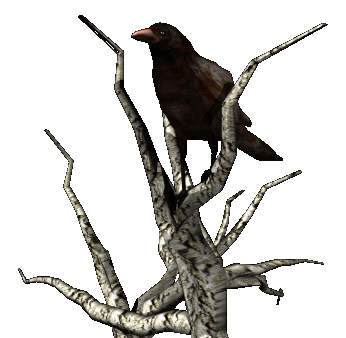 Тает снег. Течет ручей.
На ветвях полно грачей
Компоненты природы
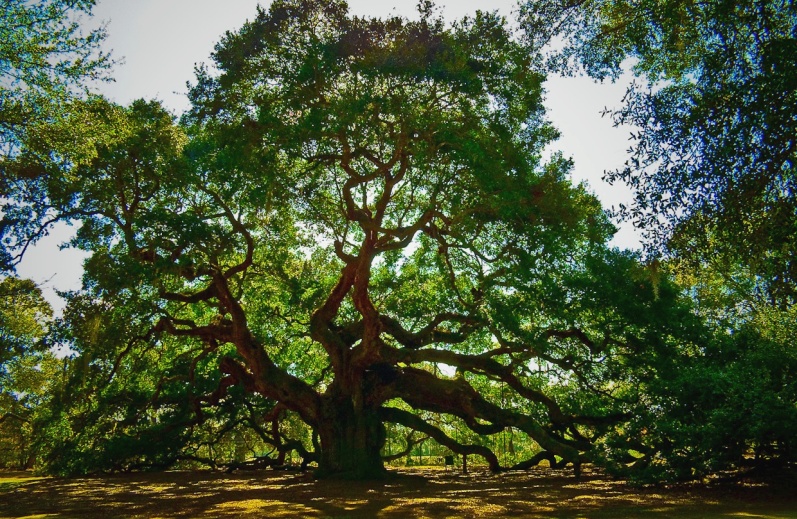 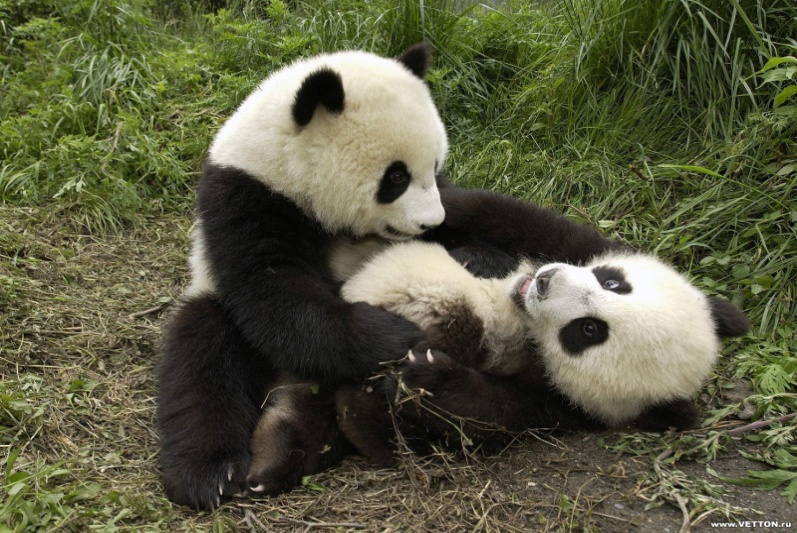 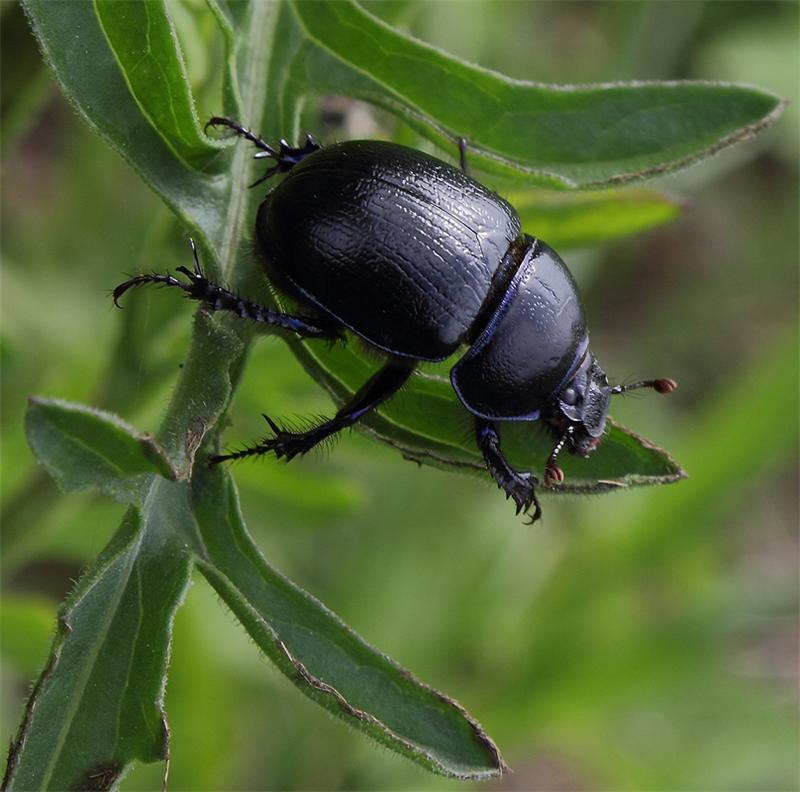 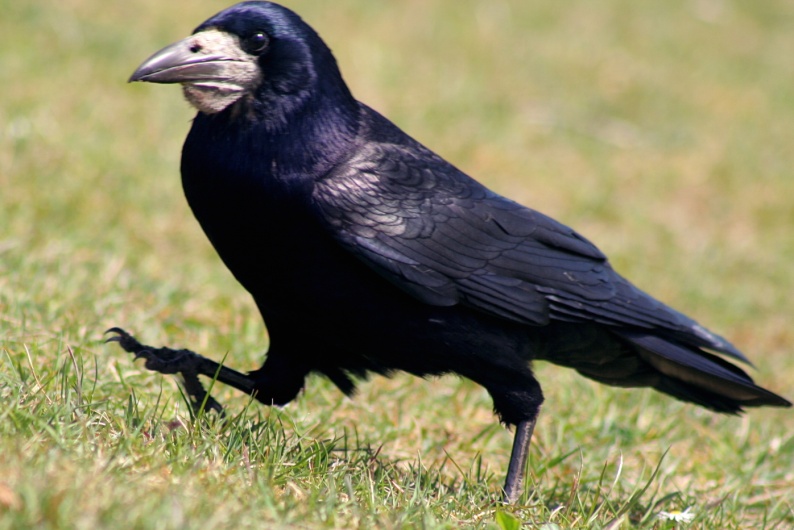 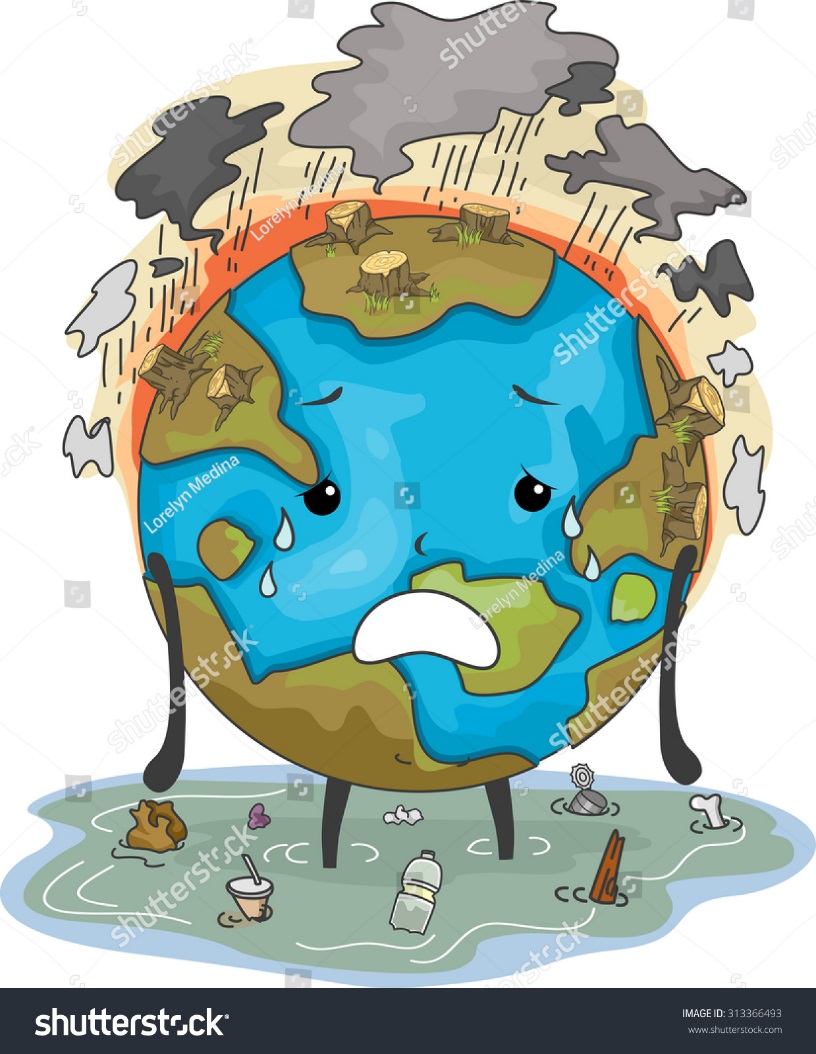 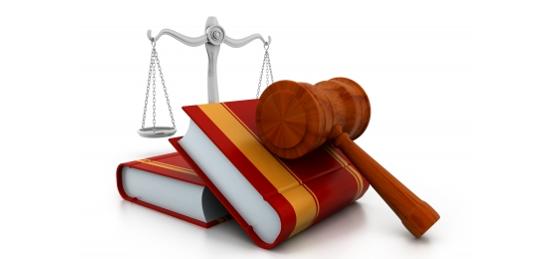 Ответственность за нарушение законодательства в области охраны окружающей среды(статья 75 Федерального закона "Об охране окружающей среды"):
имущественная,
дисциплинарная
административная 
уголовная
Статья 8.6 Кодекса об административных правонарушениях РФ
Порча земель
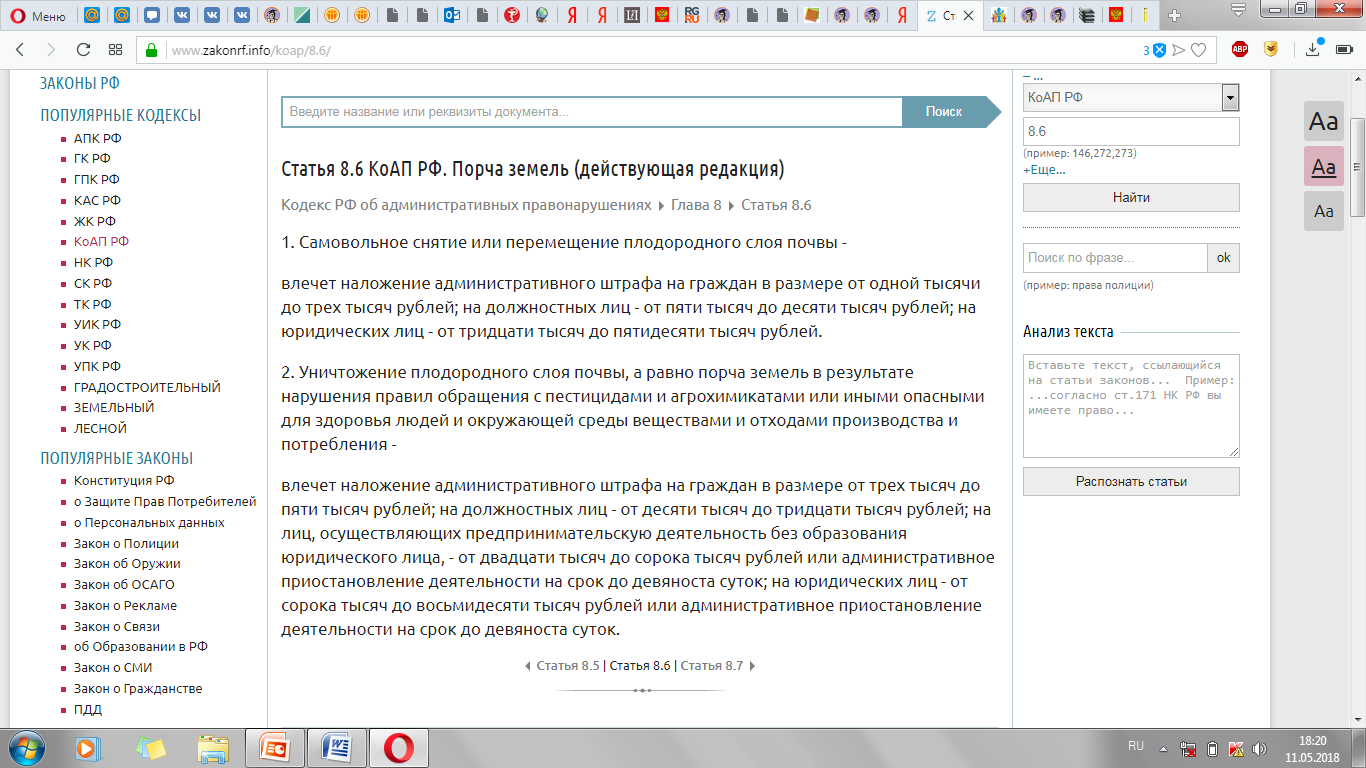 Статья 254 Уголовного кодекса РФ
Порча земли
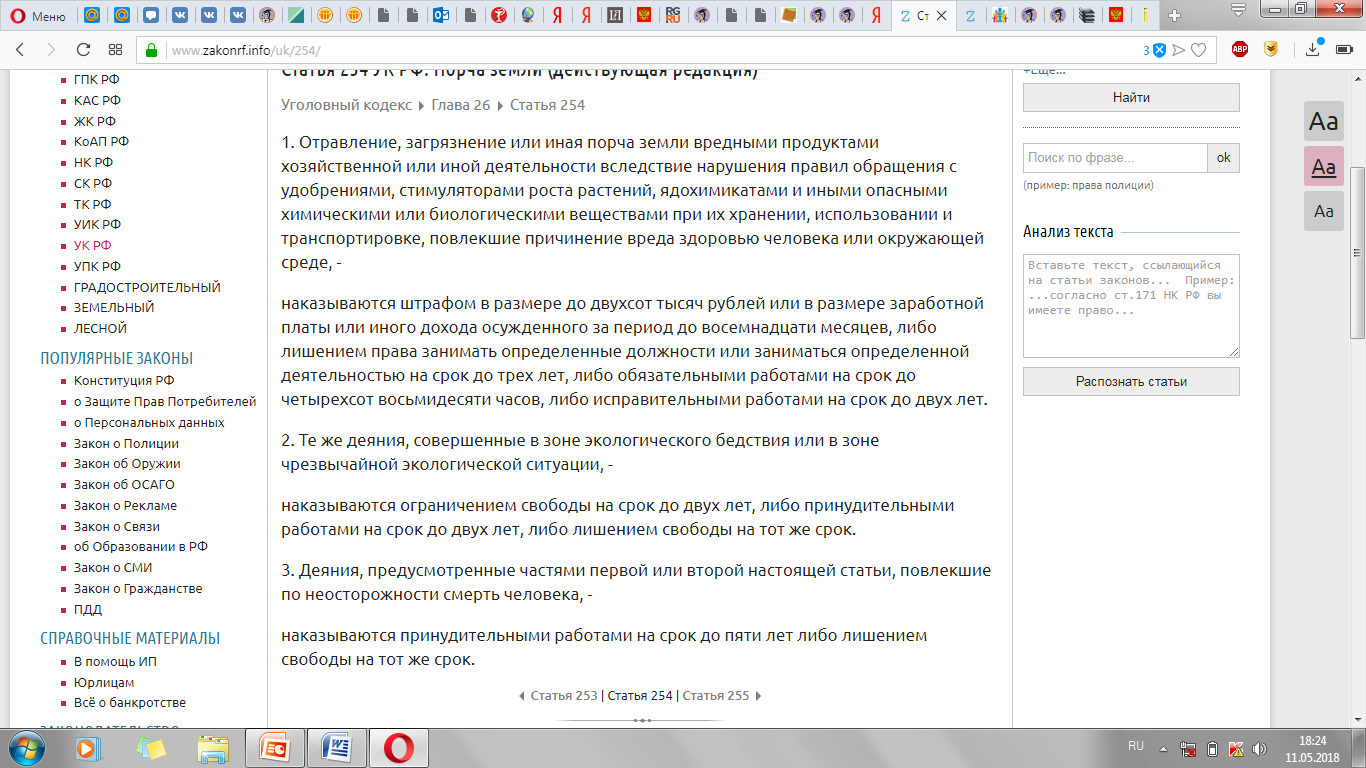 Лекарственные травы
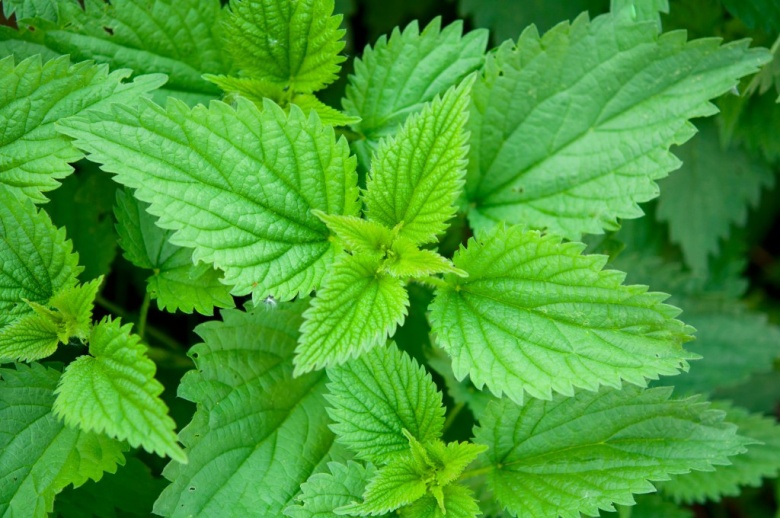 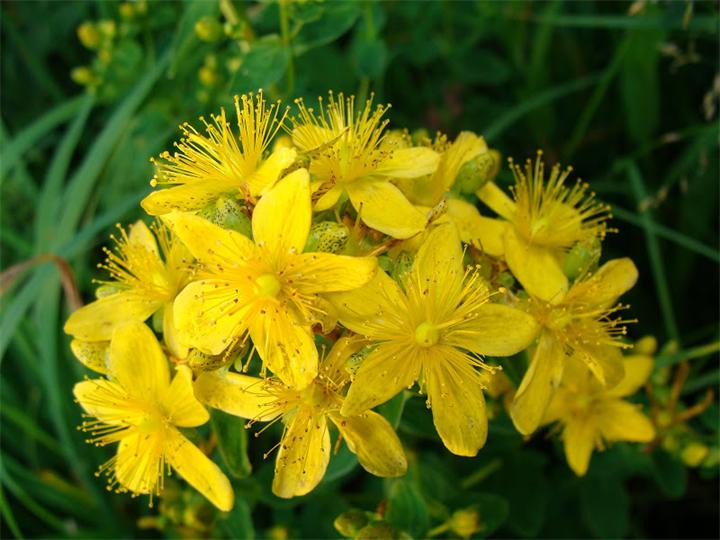 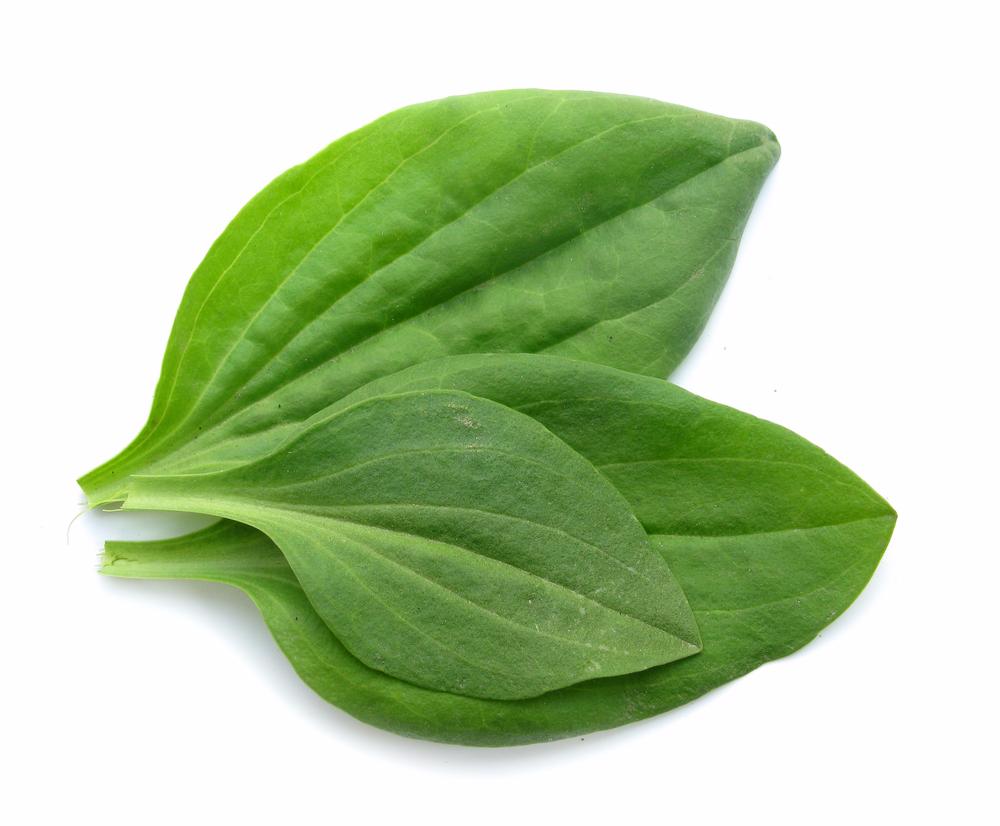 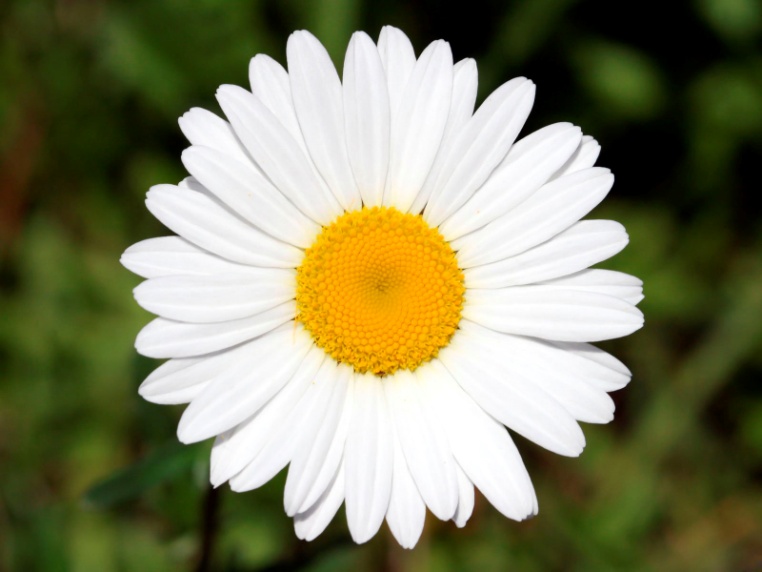 Красная книга – список редких и находящихся под угрозой исчезновения животных, растений и грибов
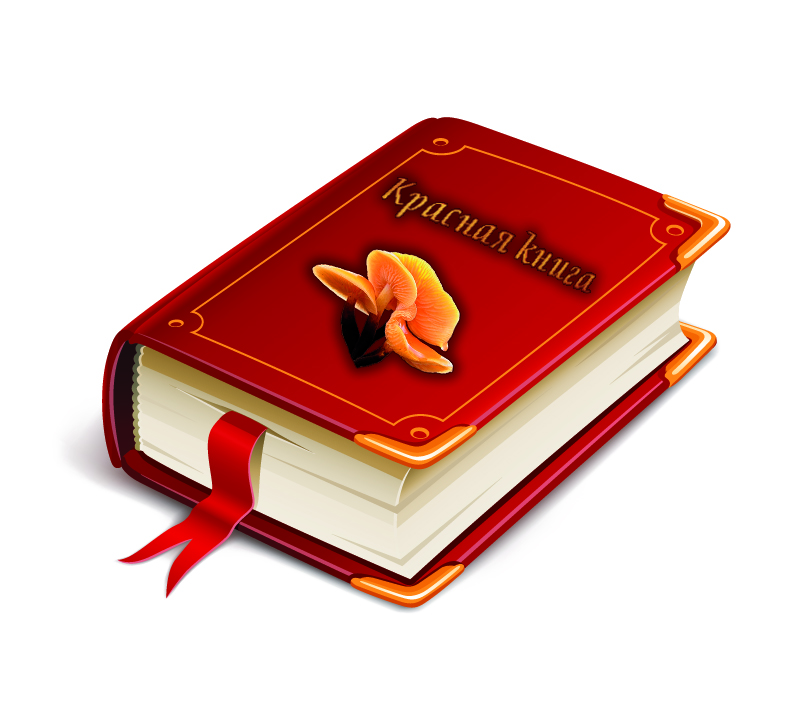 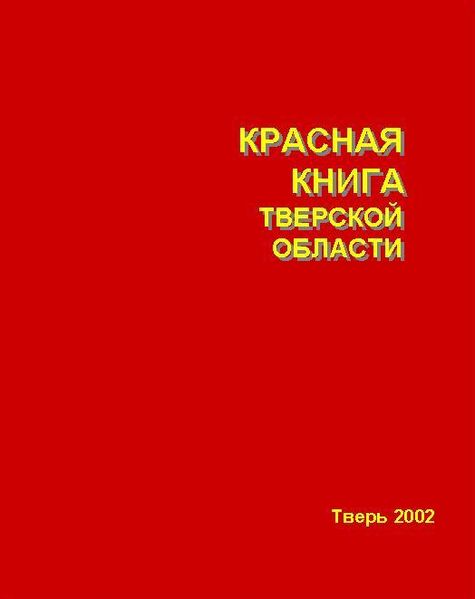 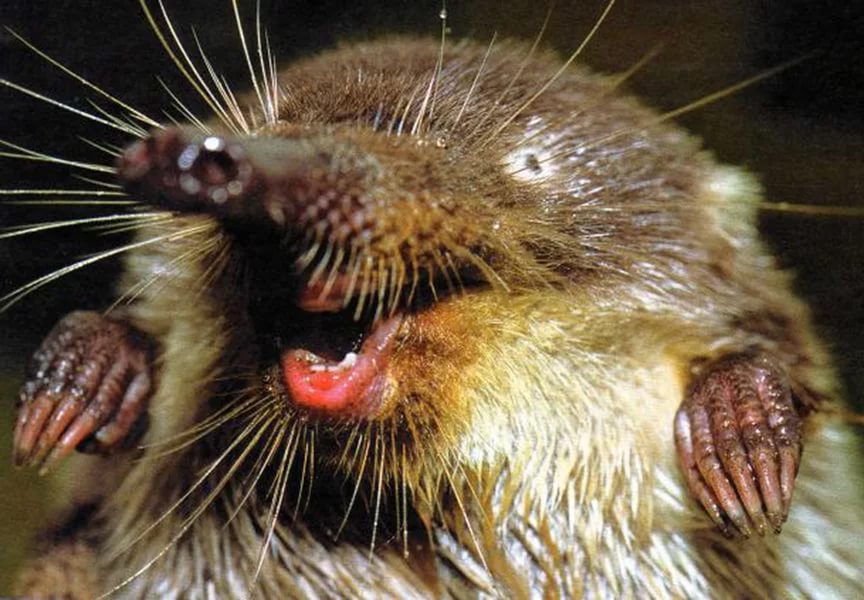 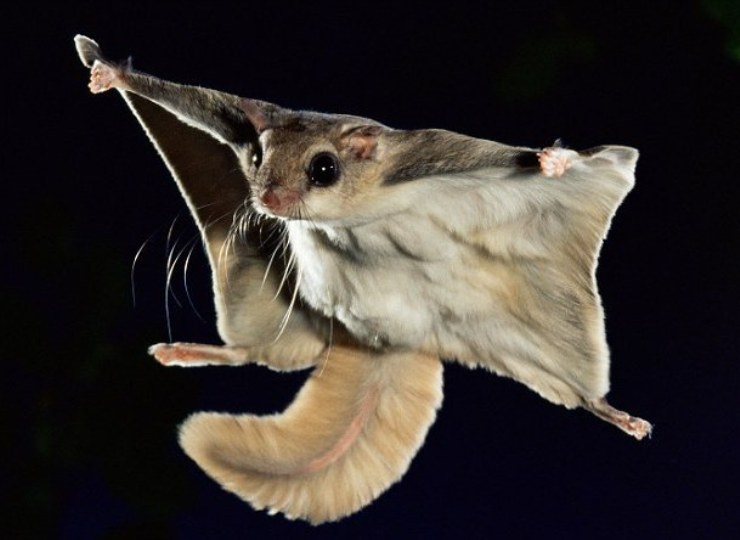 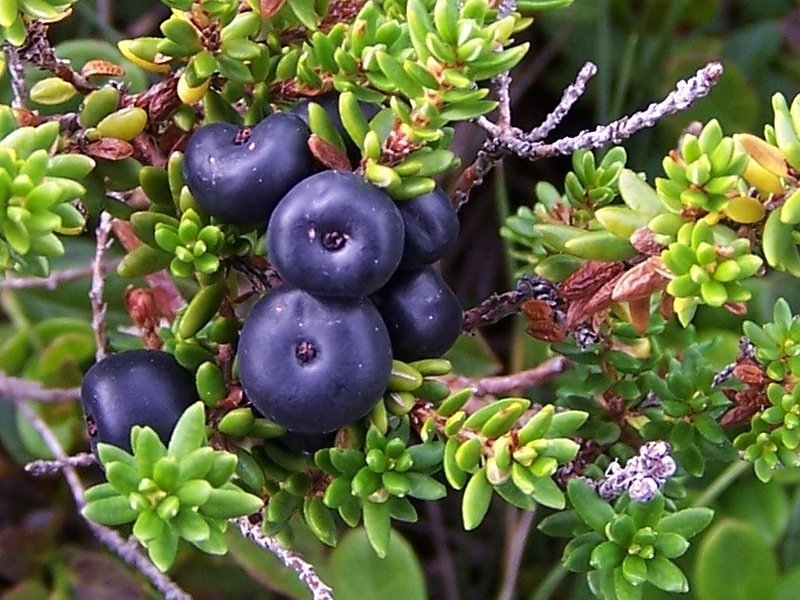 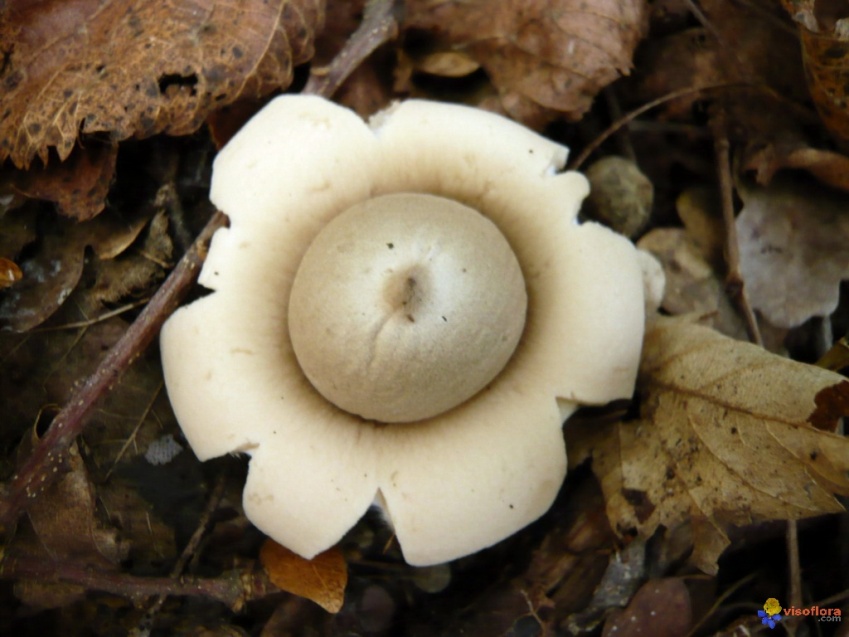 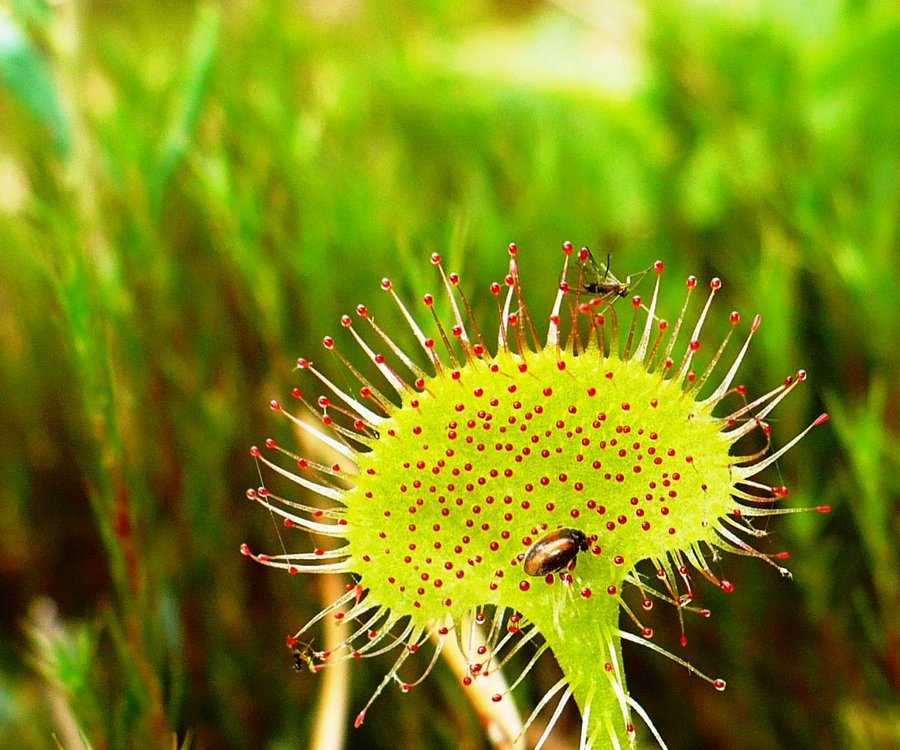 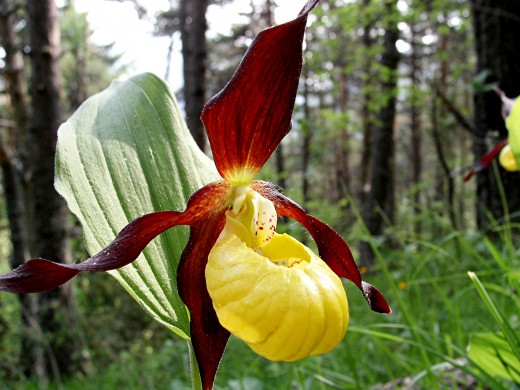 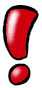 Нельзя срывать и убивать растения, животных, грибы, занесенные в Красную книгу. За это предусмотрена административная и уголовная ответственность
Статья 8.35 Кодекса об административных правонарушениях
Уничтожение редких и находящихся под угрозой исчезновения видов животных или растений
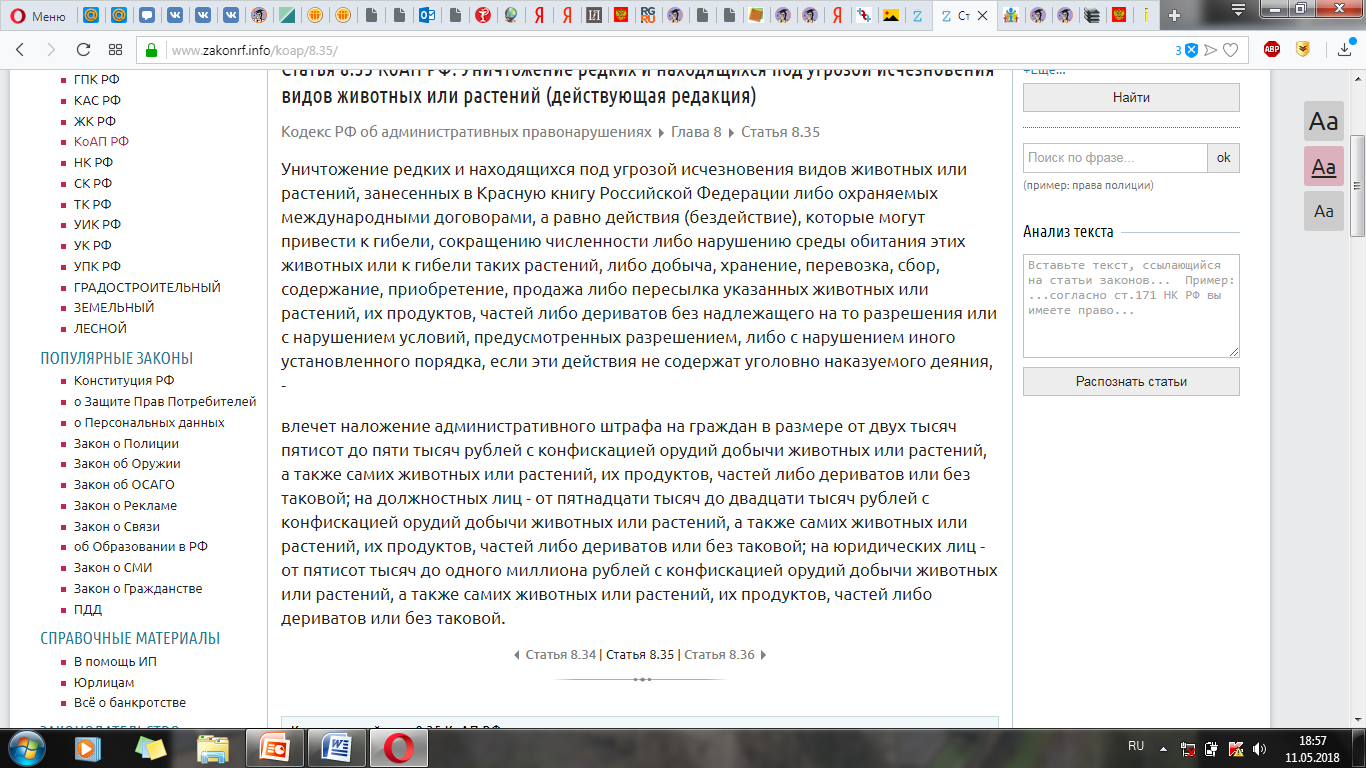 Физкультминутка
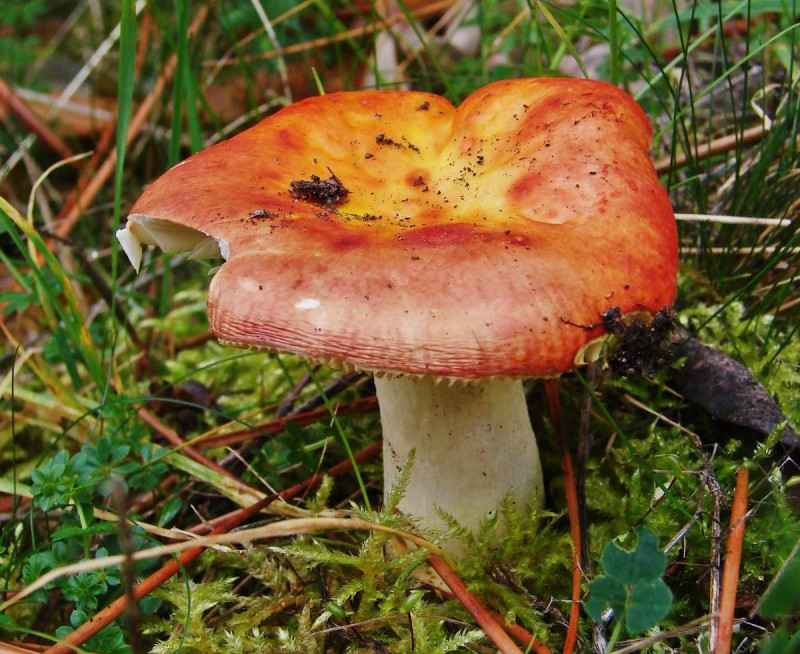 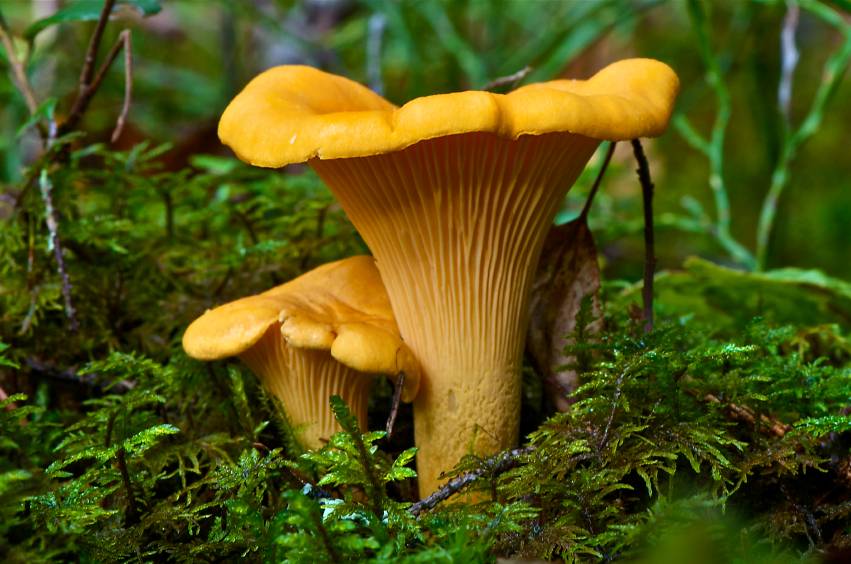 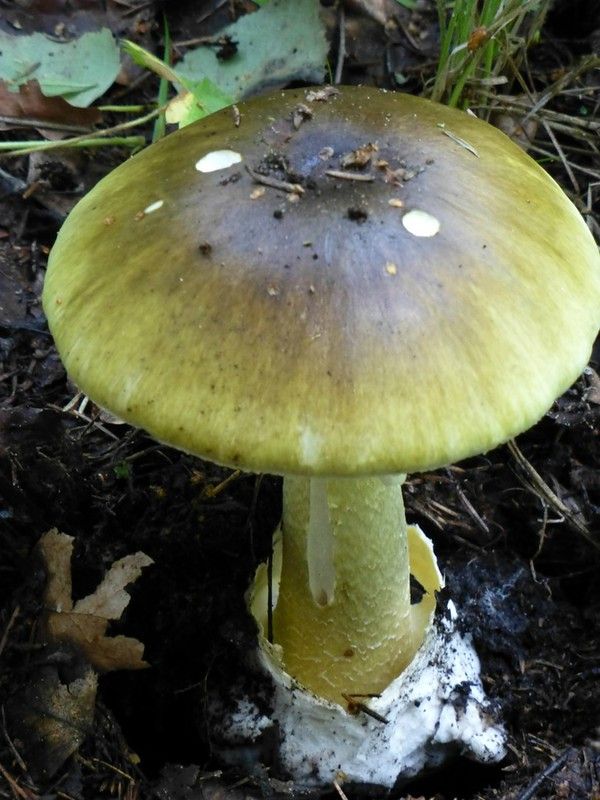 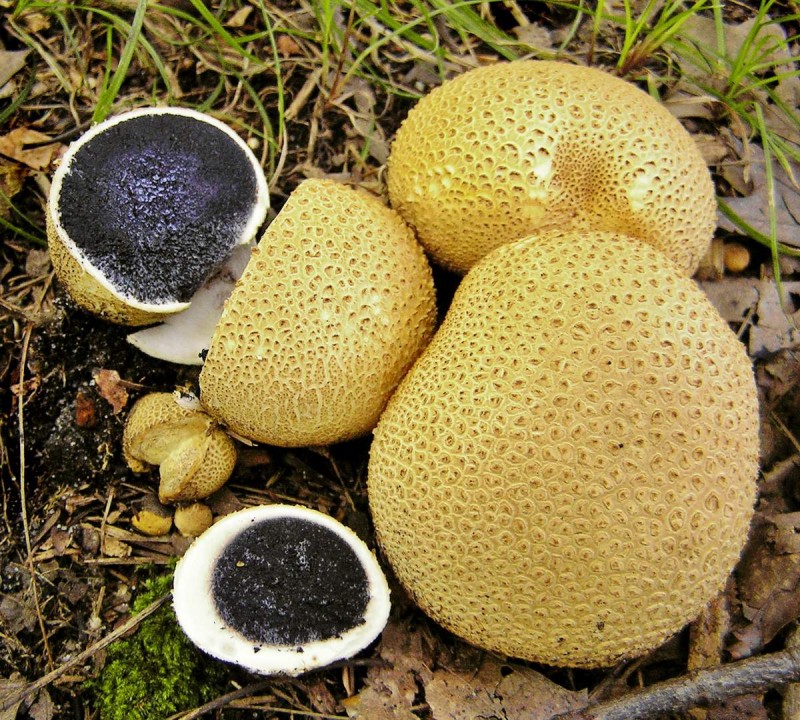 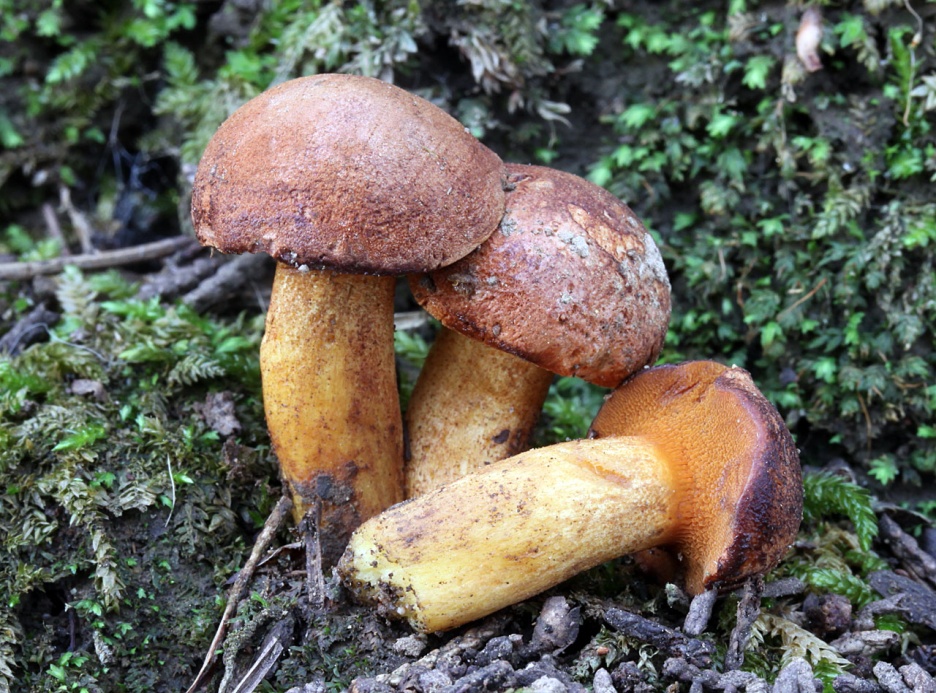 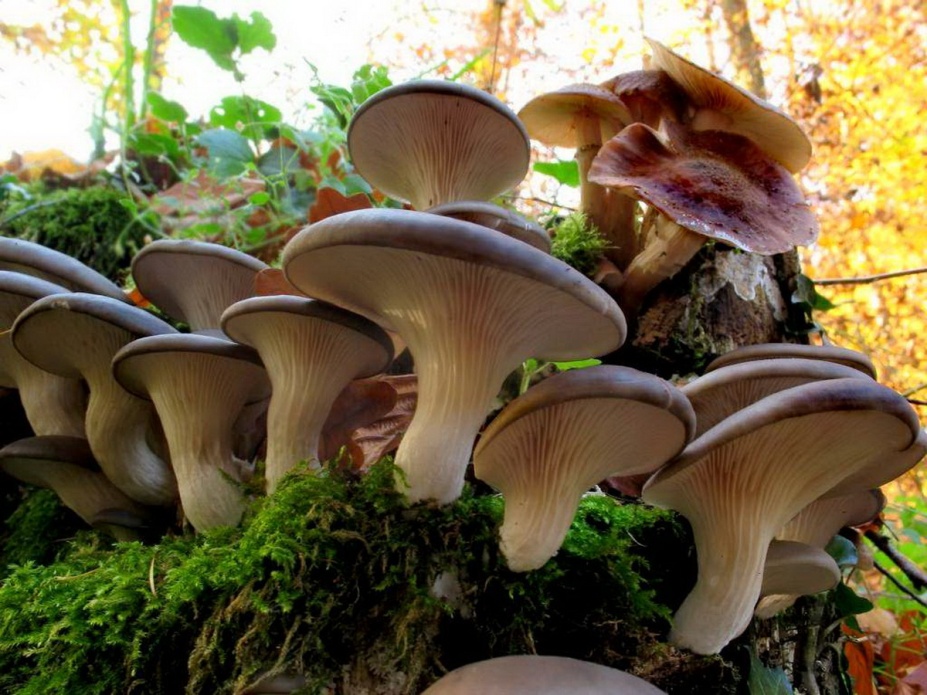 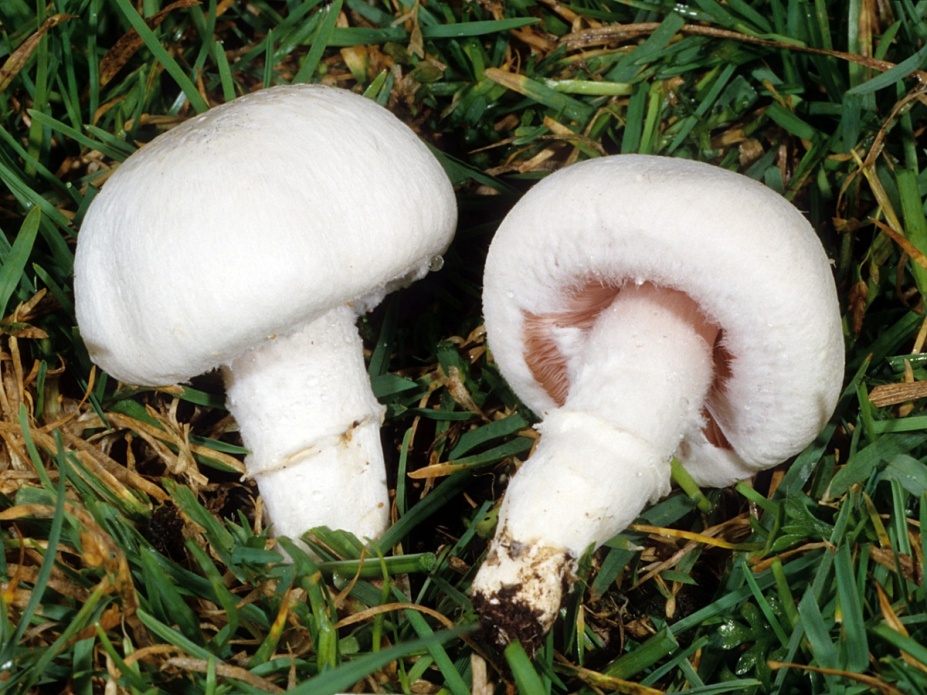 В лес можно ходить только со взрослыми


В лесу можно поиграть: листьями побросаться, венки плести, букеты нарвать. Подумаешь, зелени много – еще вырастет


Наконец-то в лесу можно пошуметь, покричать, поаукать и, главное, никому не помешаешь. Ведь людей нет
Нельзя рубить деревья в лесу       
       административная и уголовная ответственность     (ст. 8.28 КоАП РФ, ст. 260 УК РФ)
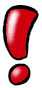 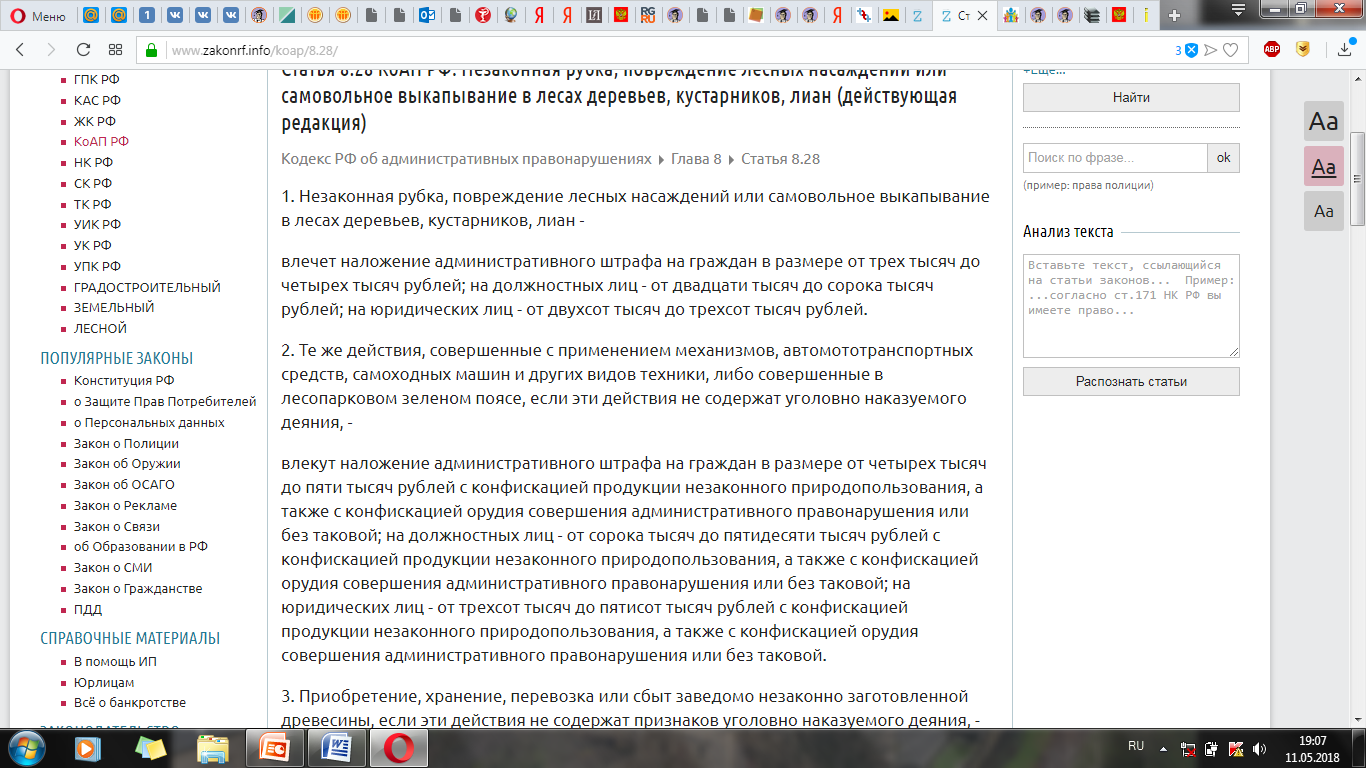 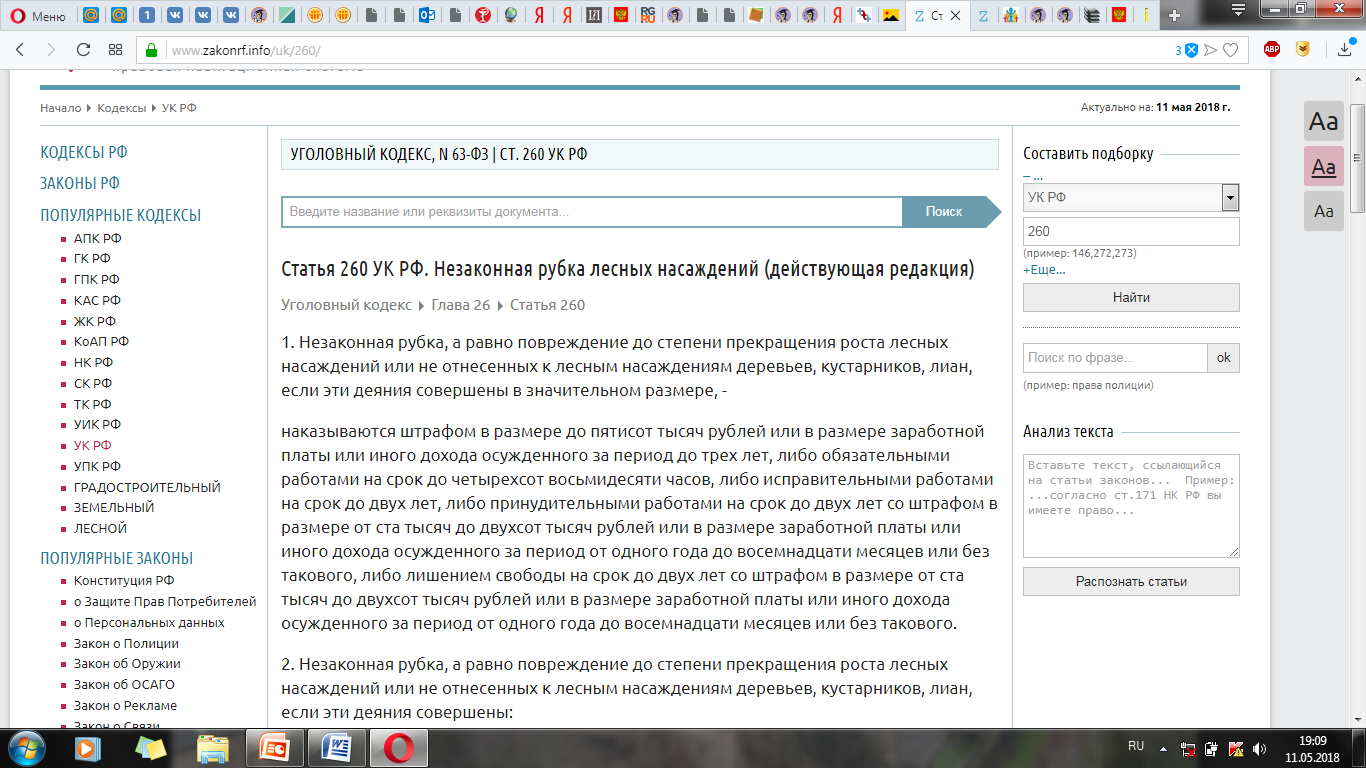 Пучеглазую лягушку, ползучего ужа, неповоротливую жабу, противных гусениц можно прогнать, а лучше бы их совсем не было
Статья 8.29 Кодекса об административных правонарушениях РФ
 Уничтожение мест обитания животных
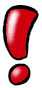 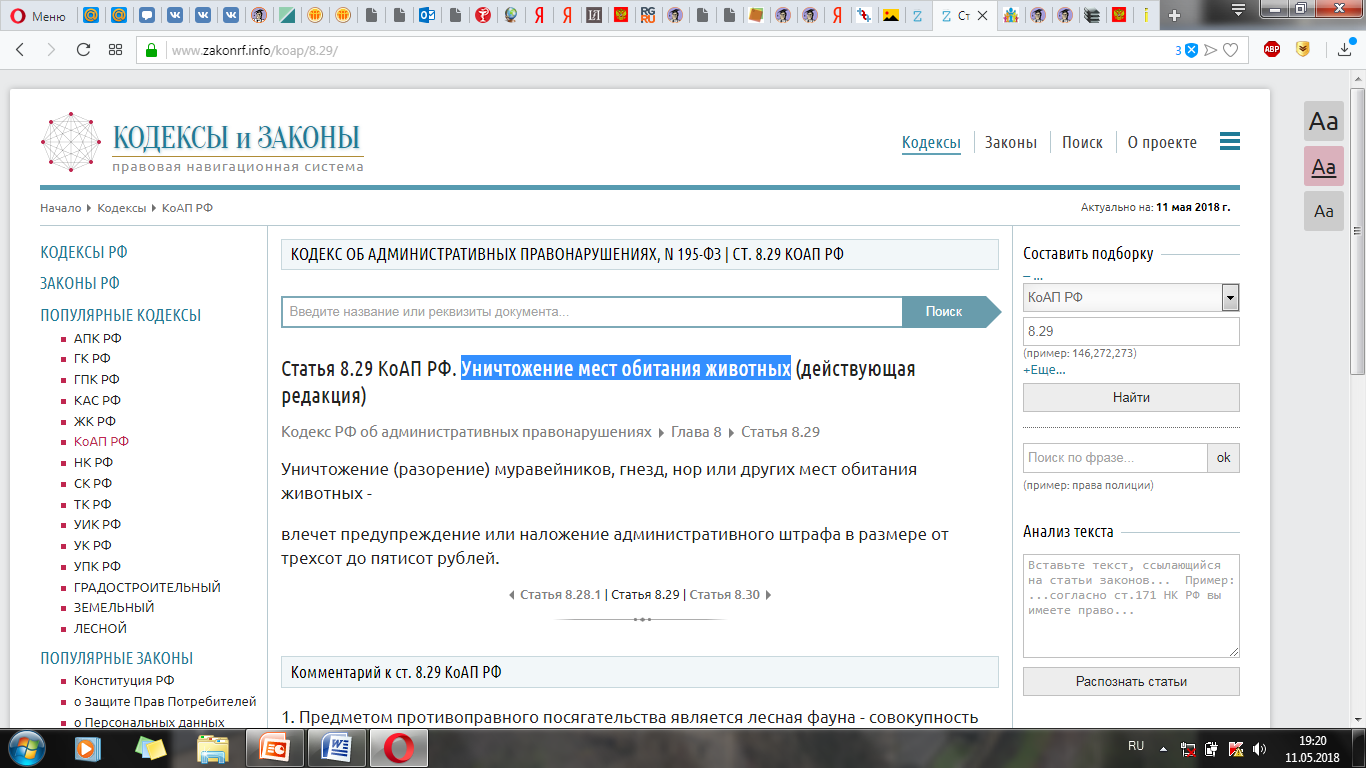 Звери всякие нужны – звери всякие важны. Каждый из них в природе делает свое дело. Не пугайте животных
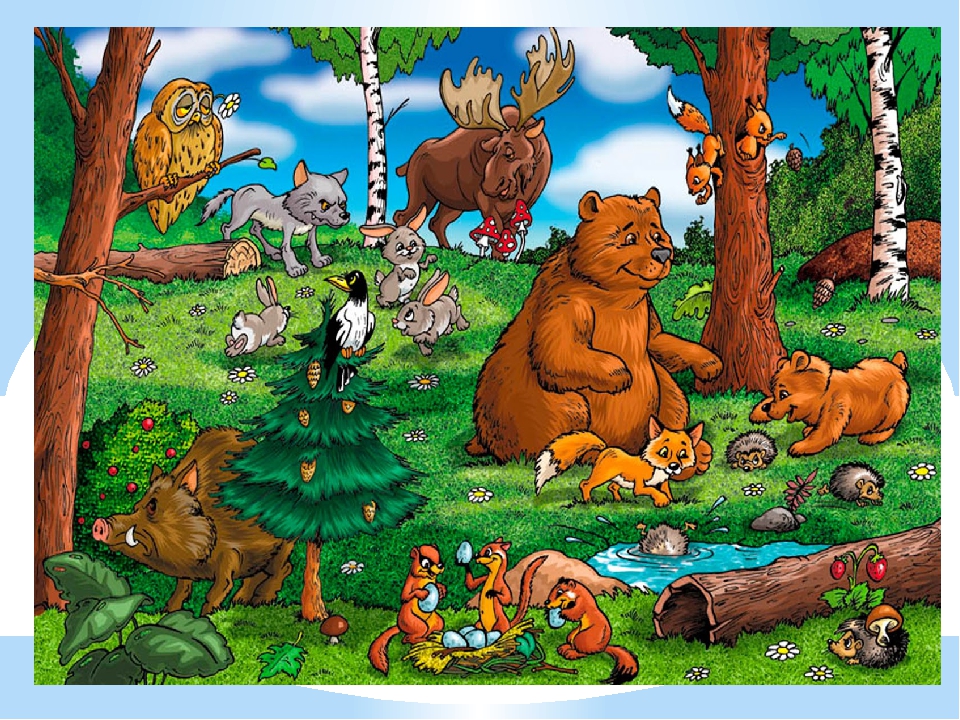 Пришел в лес - разведи костер
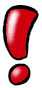 Статья 8.32 Кодекса об административных правонарушениях РФ
 Нарушение правил пожарной безопасности в лесах
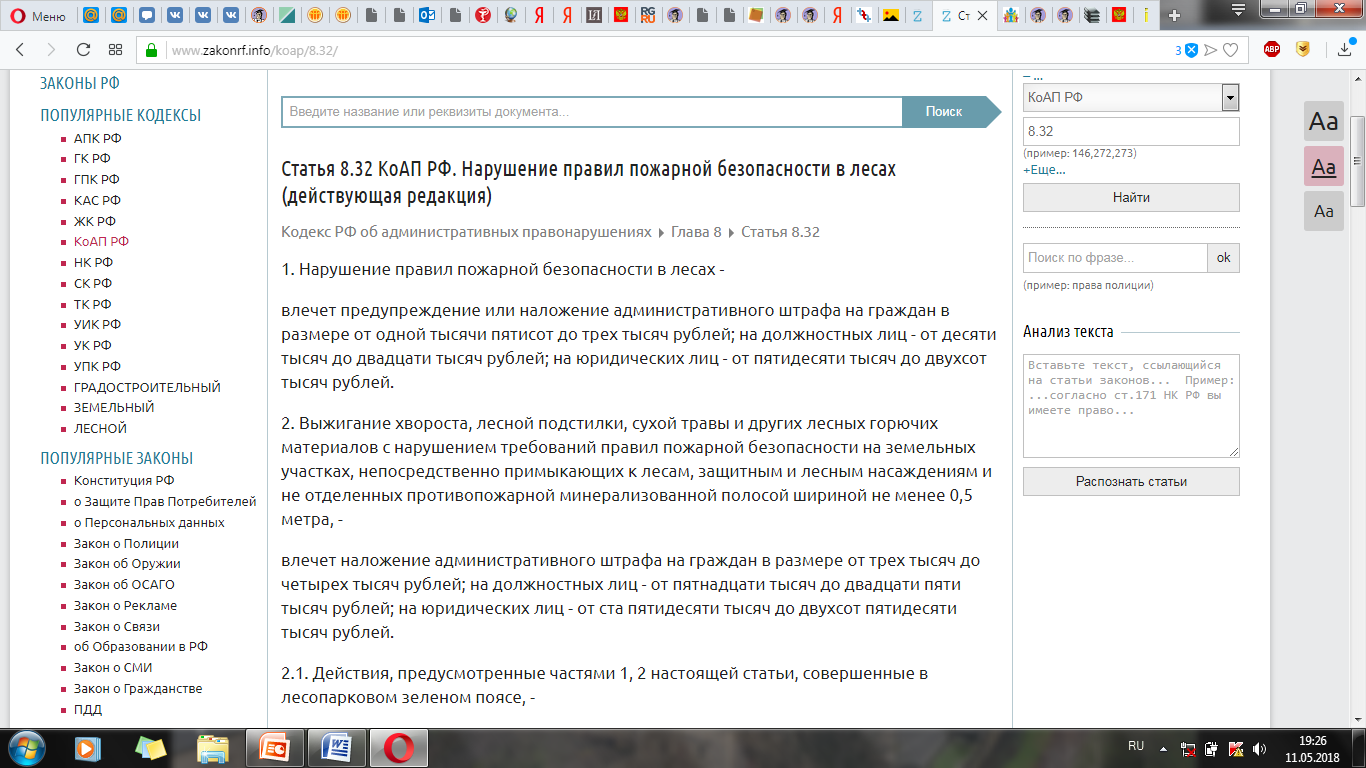 Не ловите бабочек, они так нужны цветам
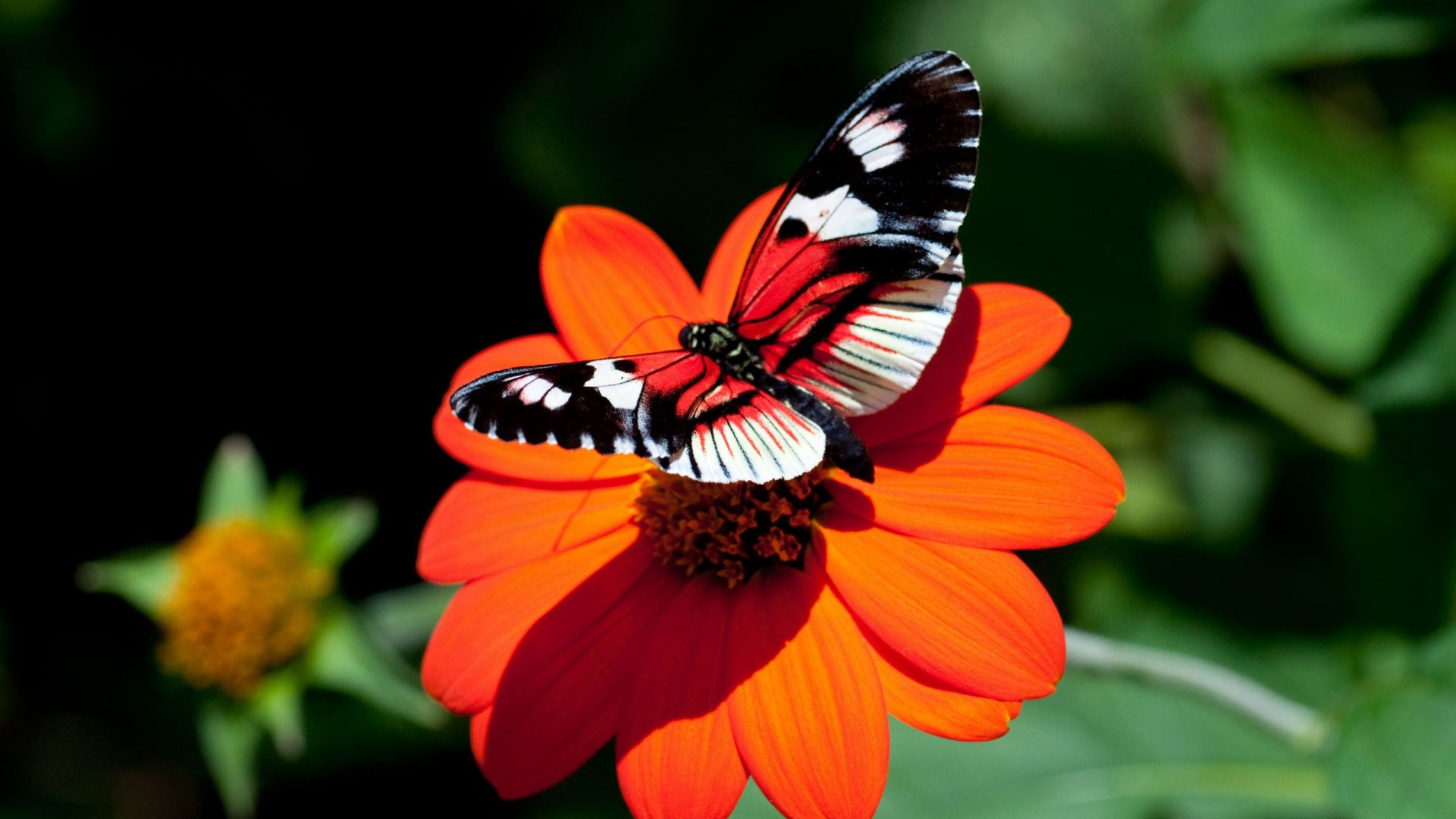 БЕРЕГИТЕ ПРИРОДУ!
СПАСИБО ЗА ВНИМАНИЕ!